Mise en place de la Dynamique Géomatique régionale de la Corse
Présentation de la démarche au comité technique SI de l’ODDC le 12/12/2023 à Corte
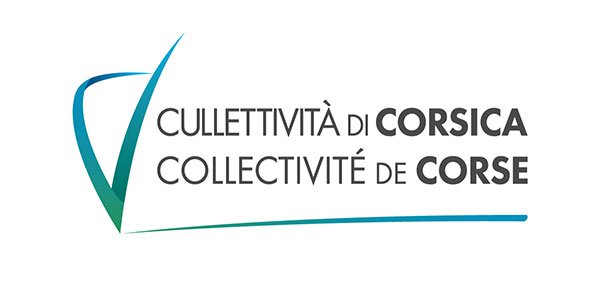 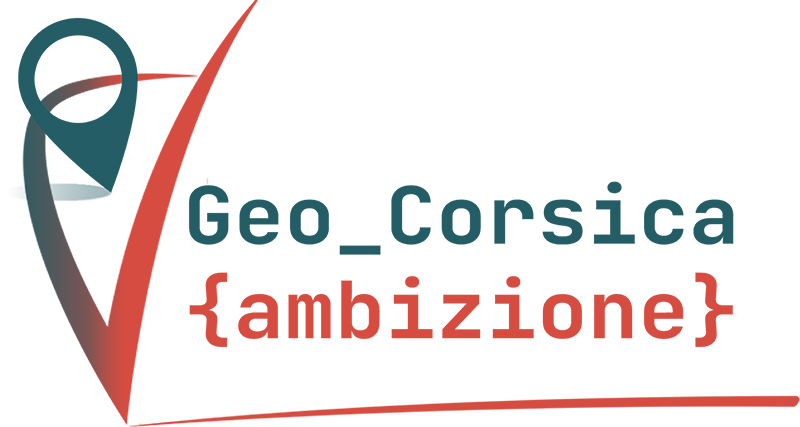 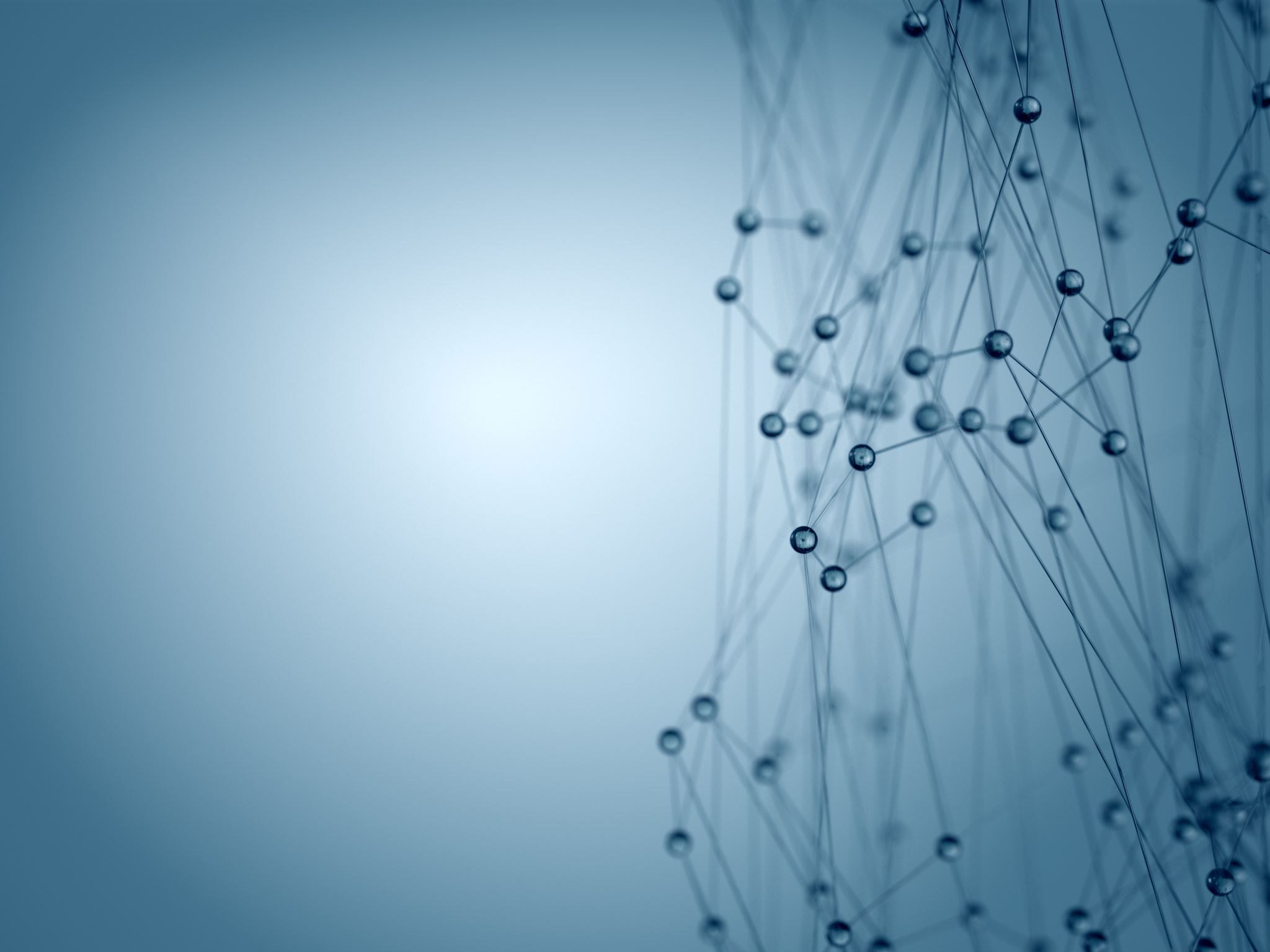 Animer
Dynamique géomatique régionale
Partager
Coordonner
Collaborer
Echanger
La Collectivité de Corse a pour mission d’animer la dynamique de l’information géographique régionale.
Coopérer
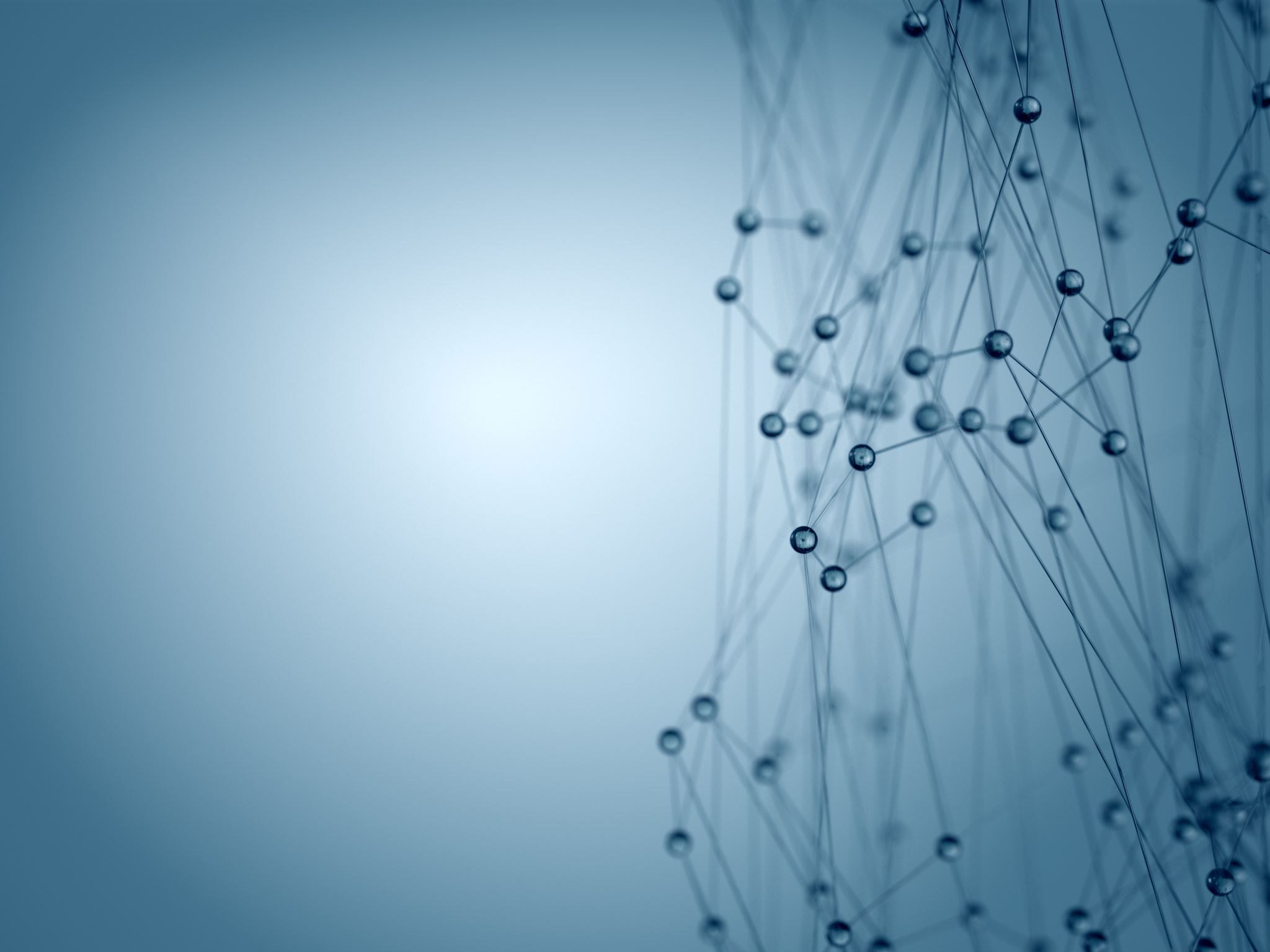 Pour qui?
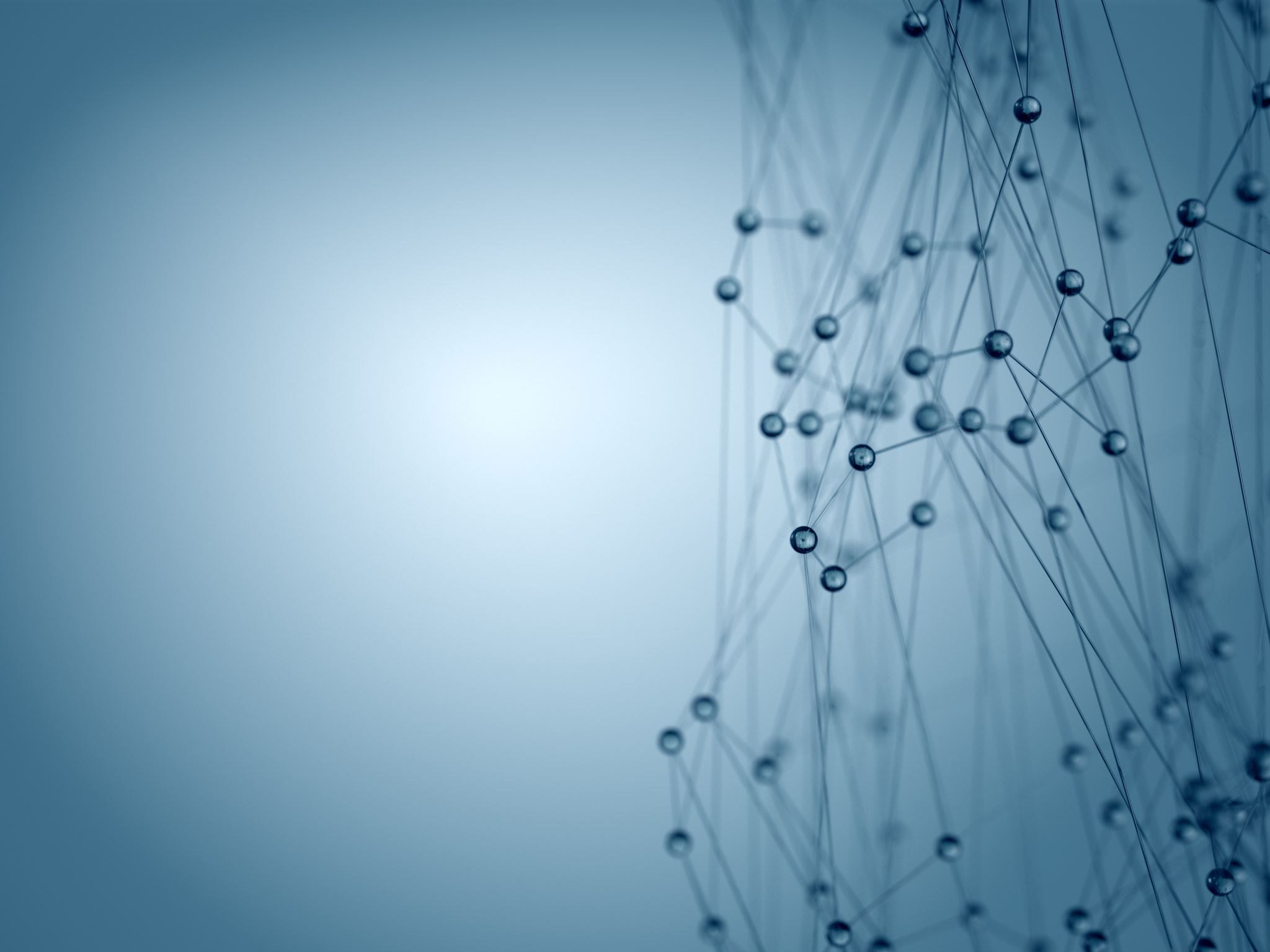 Pourquoi?
Acculturer 
Sensibiliser et former
Promouvoir
Rationnaliser 
Les moyens
Les coûts
Normaliser la production


Mutualiser
Les données
Les connaissances
Les savoir faire
Le temps

Exceller  Expertise optimisée
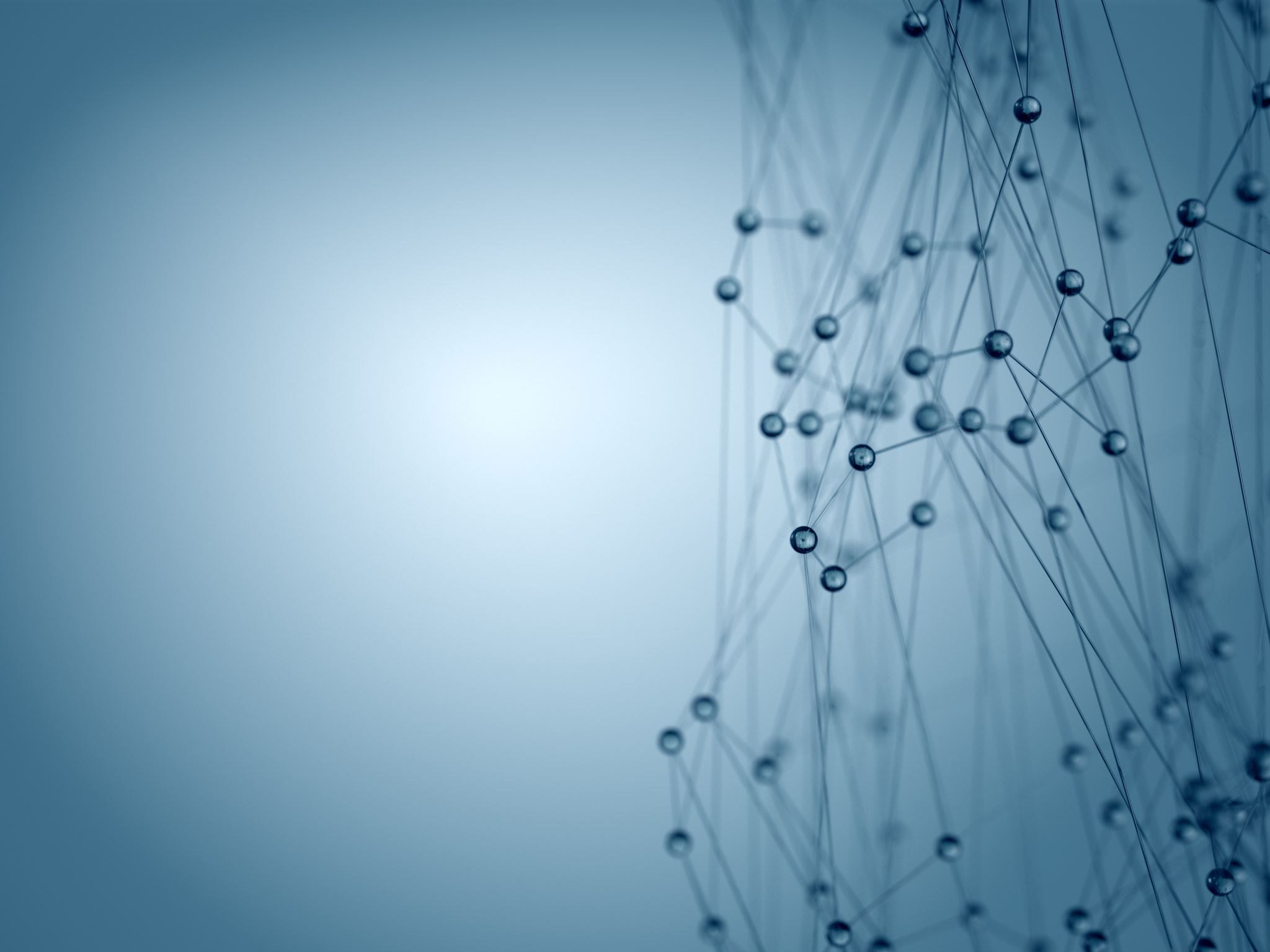 Ce qui a été fait dans le sens de la dynamique géomatique par la CDC
Financement de données de référence
LIDAR
BD ORTHO
SCAN 25
PLAN TERRIER
OCS 2016
BD FORET nomenclature spécifique
…

Mise à disposition d’applications et de services
Flux de données géographiques 
Applications web à destination des services publics régionaux (Arcopole pro Cadastre…)

Partenariats en cours et à venir :
AFIGEO, 
IGN, 
Pont Entente pour la Foret méditerranéenne
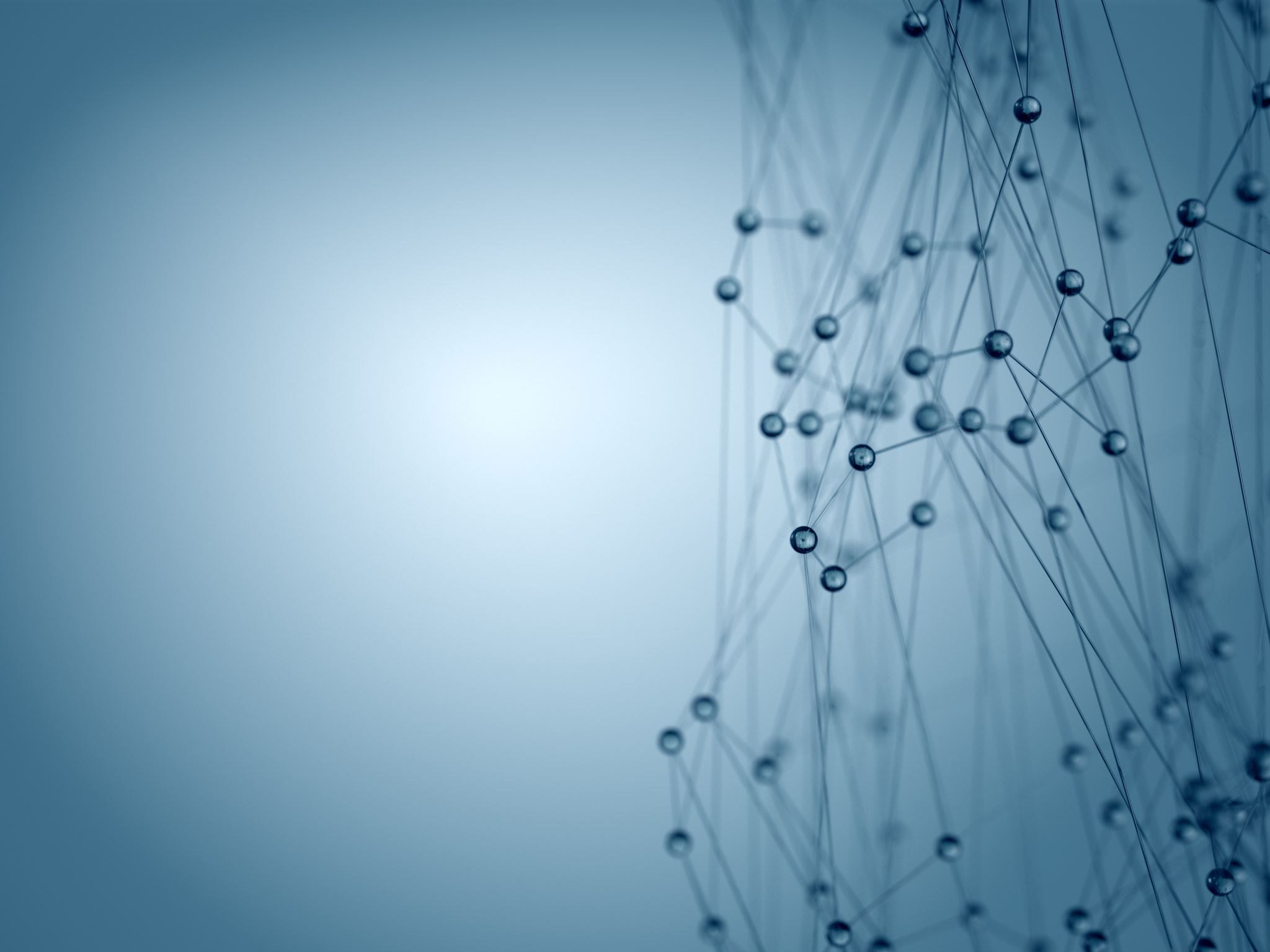 Le service Public de la donnée
Mise en place d’un service de la donnée publique dans le cadre du SDAN avec un volet spécifique à la donnée géographique
Première journée de travail du comité de suivi des travaux autour de l’élaboration du Service Public de la donnée pour la Corse 
le JEUDI 14 DECEMBRE de 9h30 à 16h30 
en salle des délibérations
Palais Lantivy 
Cours Napoléon 
20000 AIACCIU
C’est dans ce cadre que s’inscrit la démarche de dynamique régionale géomatique
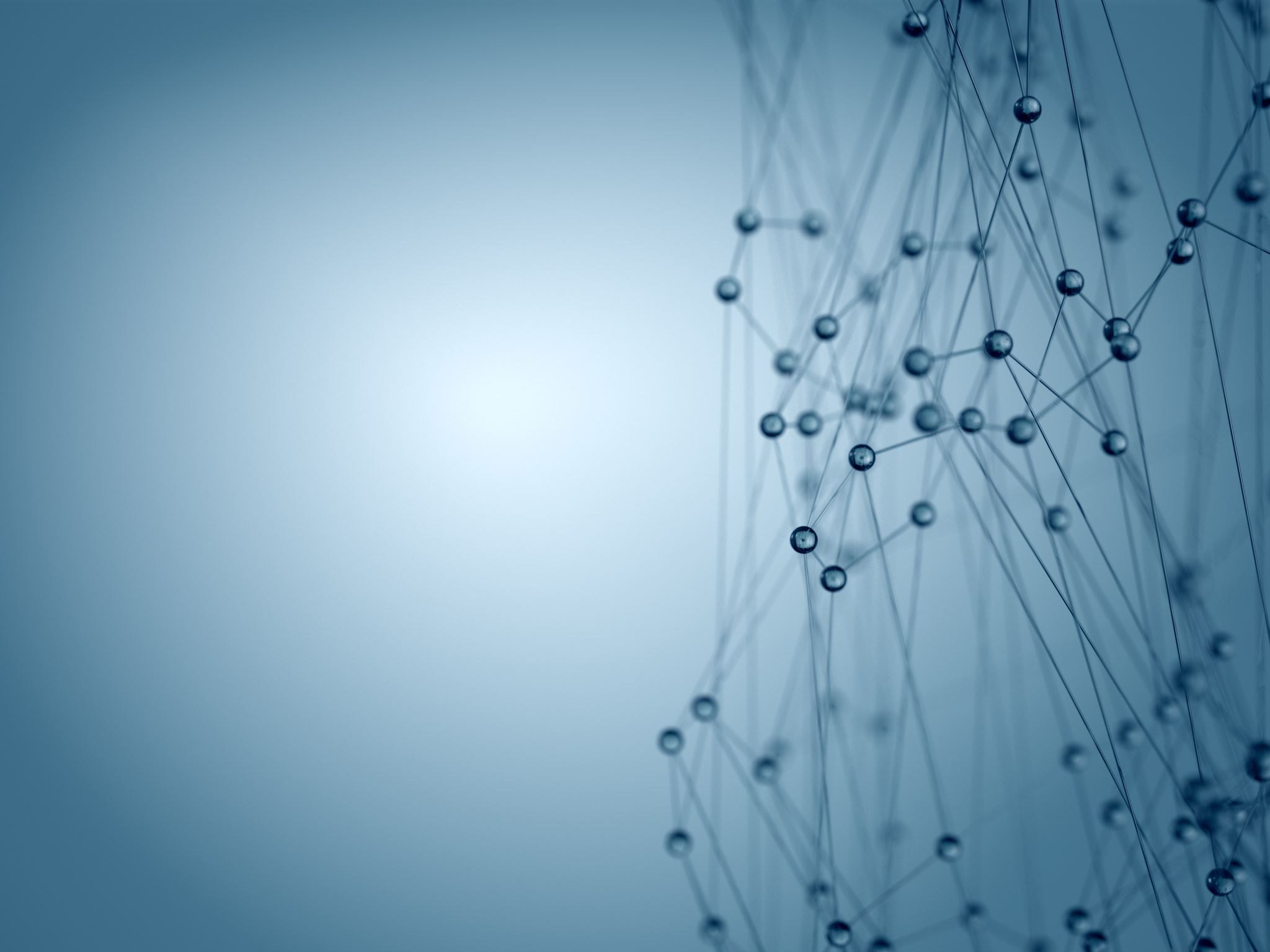 Les objectifs à court et moyen termes
Court terme
Long terme
Mise en place d’un réseau géomatique régional
Lors de la journée du comité régional organisé en collaboration avec l’IGN--> Premier appel à se mobiliser dans cette démarche
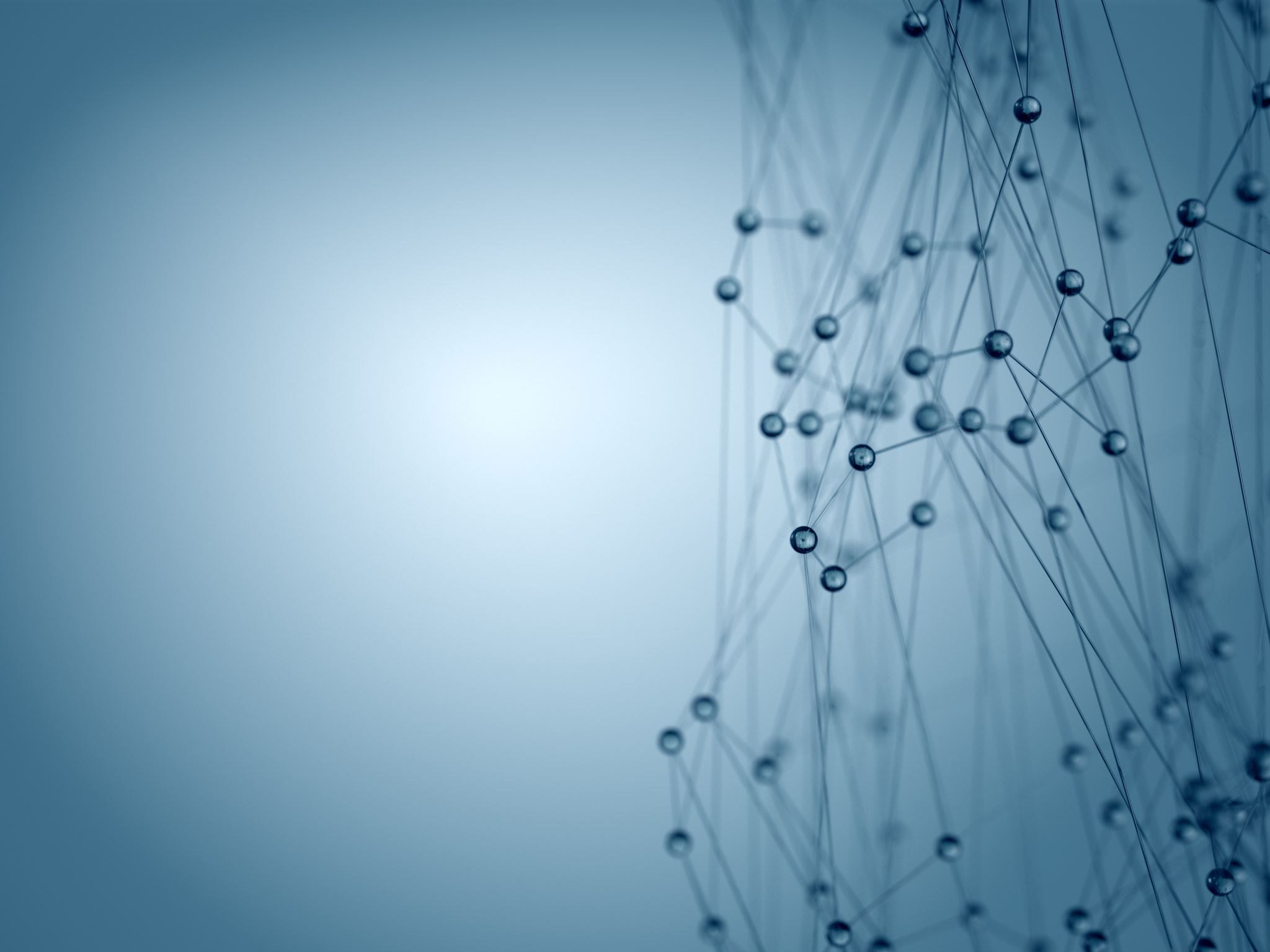 Appel à participation dès aujourd’hui
Formulaire de collaboration 


Réunion plénière courant janvier 2024 Animation en collaboration avec le LAB de la CDC et l’AFIGEO

Organisation et animation
Feuille de route
Définition des groupes de travail par le collectif
Proposition d’organisation d’un premier évènement
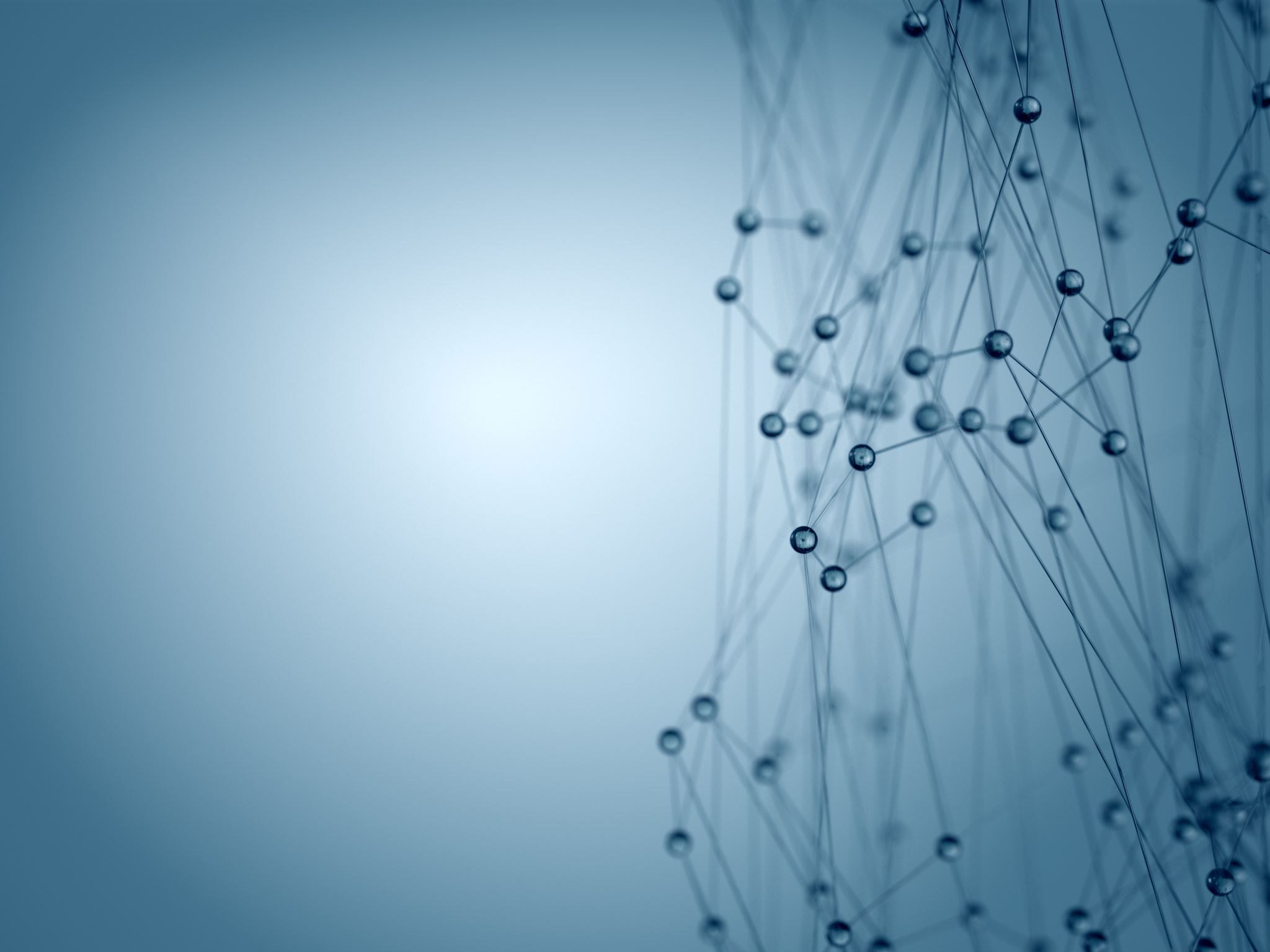 Journée dynamique régionale de la Géomatique corse au printemps-été 2024
Présentation des premiers travaux du réseau géomatique

Mise en place de collaboration avec  des organismes producteurs de données et méthodes de référence :
IGN
BRGM
CEREMA
Valabre Pont Entente pour la Forêt méditerranéenne
AFIGEO
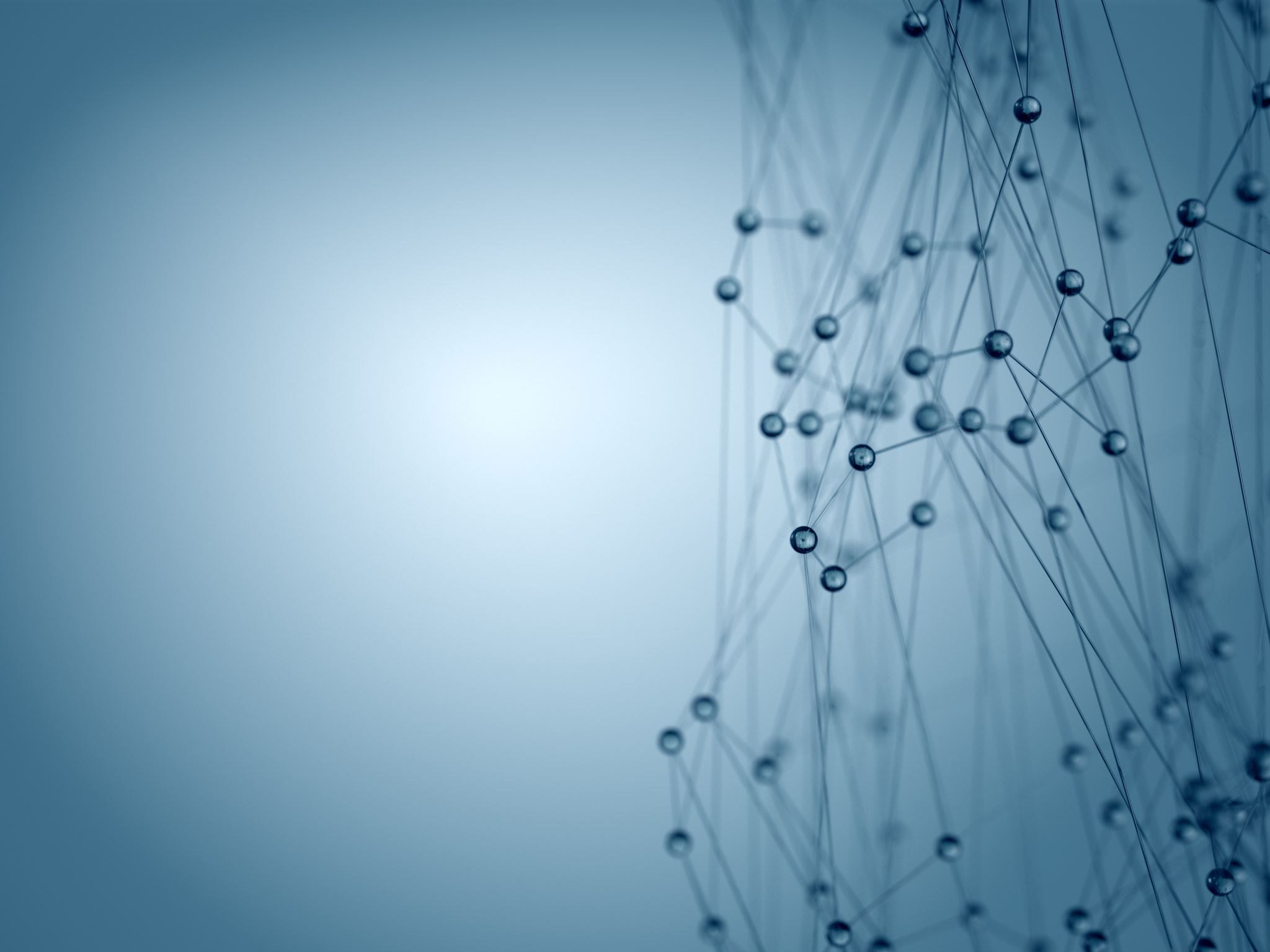 Merci pour votre attention